Helhetlig plan for OslofjordenÅrsmøte i Fagrådet for Indre Oslofjord 4. juni 2019
Jon Lasse Bratli, Prosjektleder, Miljødirektoratet
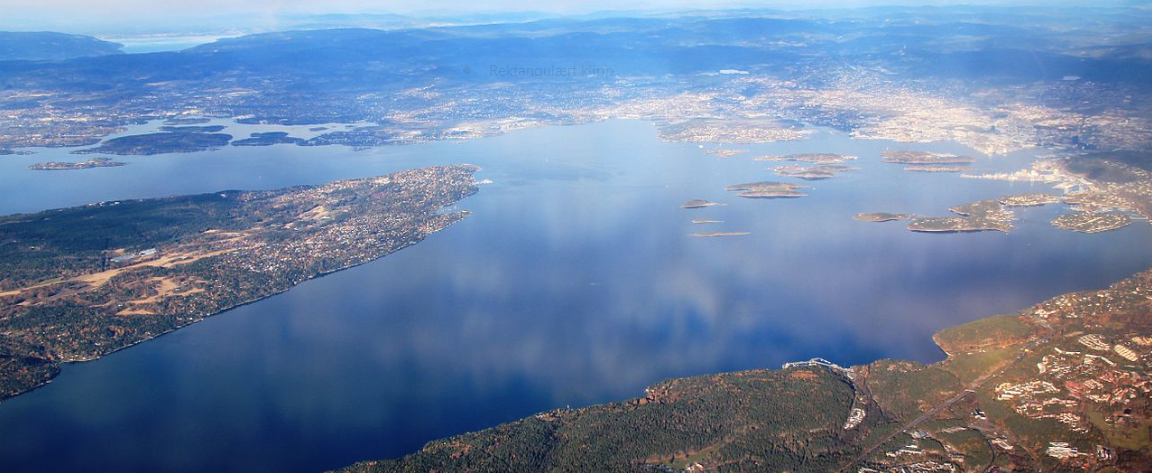 Foto: Chell Hill
[Speaker Notes: Vi tenker det er naturlig at dere kommer inn på følgende:
1.Bakgrunn – bestillingen i fra Klima og miljødep.
2.Planprosess - involvering og progresjon 
3.Innhold, hva bør med, hva bør ikke med
Der pkt 2 og 3 er viktigst og særlig pkt 3 med tanke på avgrensning og fordypning.]
Presentasjonen
1.Bakgrunn 
Oppdraget fra Klima og miljødept.
Eksempel på tverrsektoriell strategisk plan

2.Innhold - hva bør med, hva bør ikke med
Innspillskonferansen
Forslag vekting og temaer
Forslag til disposisjon

3. Prosess
Fremdriftsplan
Involvering
Bidrag fra Fagrådet
Foto: Line Fjellvær
1. Bakgrunn
Helhetlig plan for Oslofjorden
Stortinget har i anmodningsvedtak nr. 575 (2017-2018) bedt regjeringen legge fram en helhetlig plan for Oslofjorden. 

Stortingets vedtak den 5. april 2018:

"Stortinget ber regjeringen legge fram helhetlig plan for Oslofjorden – med mål om at fjorden skal oppnå god miljøtilstand, restaurere viktige naturverdier, fremme et aktivt friluftsliv og ivareta det biologiske mangfoldet i fjorden."
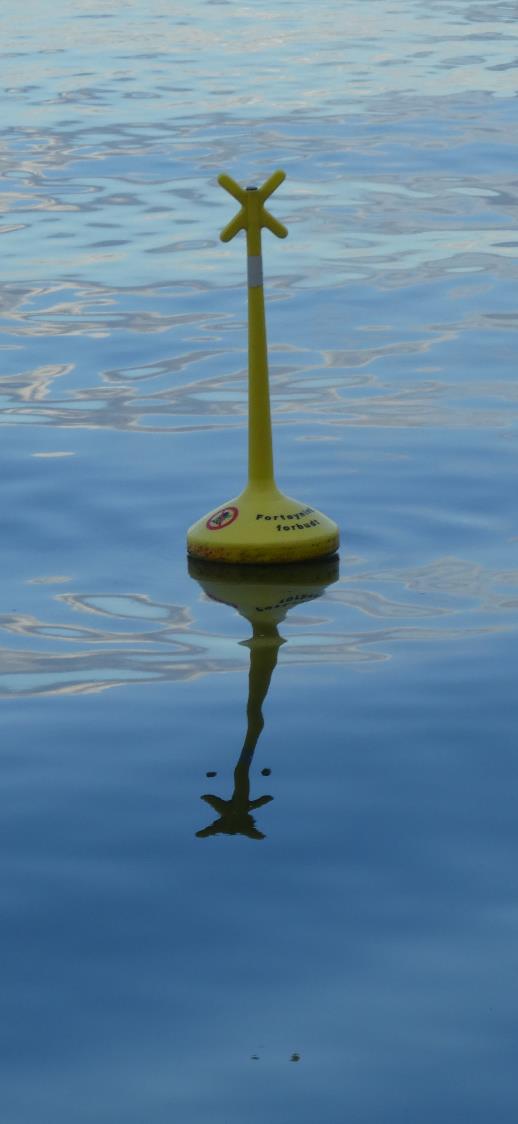 Oppdrag fra KLD – feb -19Helhetlig plan for Oslofjorden
Departementet ber Miljødirektoratet utarbeide forslag til en helhetlig plan for Oslofjorden som er overordnet tverrsektoriell og strategisk, i samarbeid med andre aktuelle direktorater/myndigheter

Begrunnelse: Oslofjordens miljø og friluftslivsmuligheter er av nasjonal interesse, jf. Stortingets vedtak. 

Skal samordne, supplere og forsterke det positive som allerede gjøres for Oslofjordens miljø og friluftslivs-muligheter (bygge på vannforvaltningsplanene)

Mulig fase to, der det utarbeides en eller flere regionale planer

Disposisjon/skisse til plan innen 1. april
Forslag til plan leveres departementet innen 1. desember 2019
Planen vedtas av regjeringa innen sommeren 2020
Foto: Line Fjellvær
Eksempel strategi
Hver sektor skriver ½-1 side om trusselbilde/påvirkninger
Mål for myndighetenes arbeid
Dagens regelverk og internasjonale forpliktelser

Felles tiltak:
Utvikling av regelverk
Utvikle retningslinjer for risikovurdering
Kartlegging og overvåking - klassifisering
Tverrsektoriell samordning
Sektorvise tiltak/strategier: 
Av typen sektoren vil...vurdere innføring av strengere regelverk…styrke innsatsen for å…
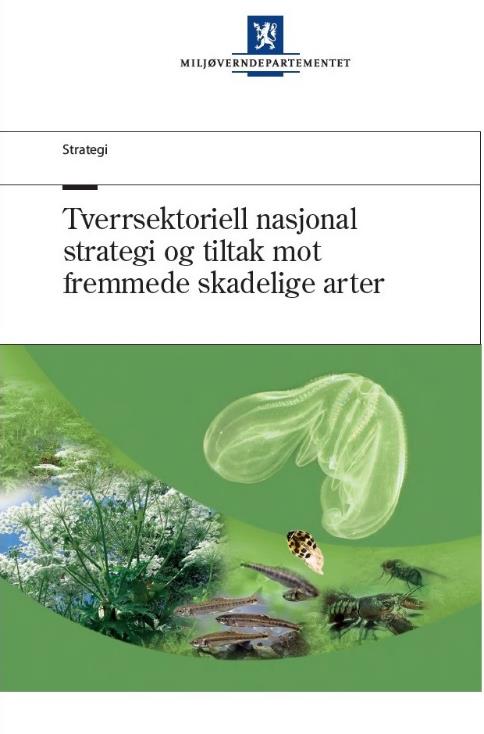 2. Innhold – hva bør med?
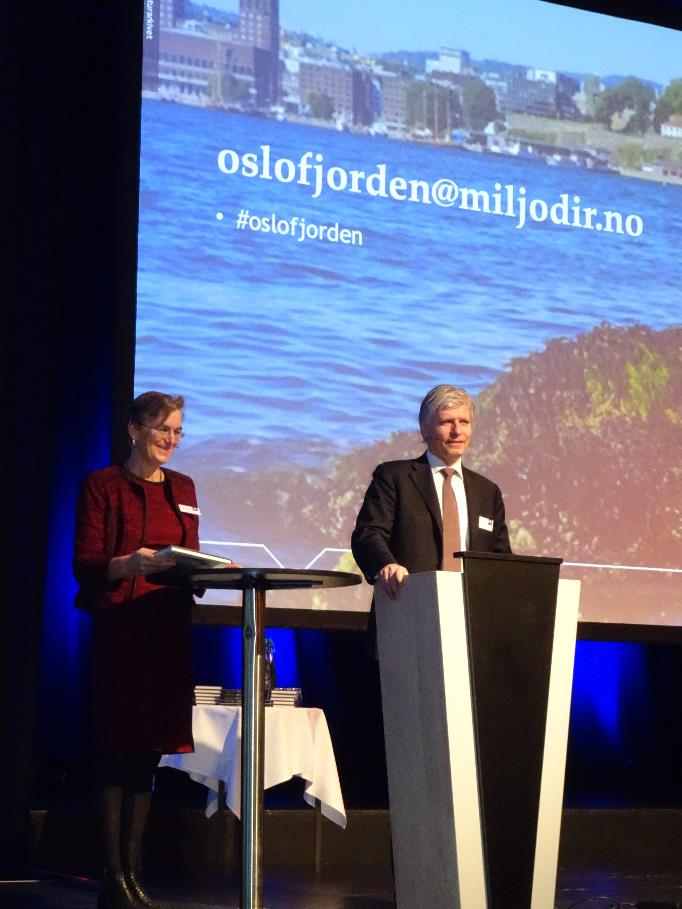 Innspillskonferanse 19. november 2018
260 deltakere
Programmet på konferansen hadde fokus på kunnskap, utfordringer og innspill til hvordan planen kan utformes. 

Formål: Sikre felles og bred involvering av brukerne av fjorden i arbeidet med planen.

Medvirkning: gruppearbeid og høringsinnspill i for- og etterkant av konferansen.

Oppsummering av konferansen, anbefaling til KLD om videre arbeid med planen og hvilken type plan dette skal være.
Foto: Maria  Pettersvik Arvnes
[Speaker Notes: 19. november 2018 ble konferansen arrangert på Radisson Blu Plaza Hotel, Oslo. 
Konferansen hadde i alt 260 deltakere fra ulike myndigheter, kommuner, frivillige organisasjoner og noen privatpersoner. 
 
Programmet på konferansen, jf. Vedlegg II, hadde fokus på kunnskap, utfordringer og innspill til hvordan planen kunne utformes. 

Under konferansen fikk vi innspill av deltakerne via gruppearbeid og per e-post til: oslofjorden@miljodir.no.

Etter konferansen ble det sendt en oppsummering til KLD, dere har fått lenke til denne i invitasjonen til dette møtet.]
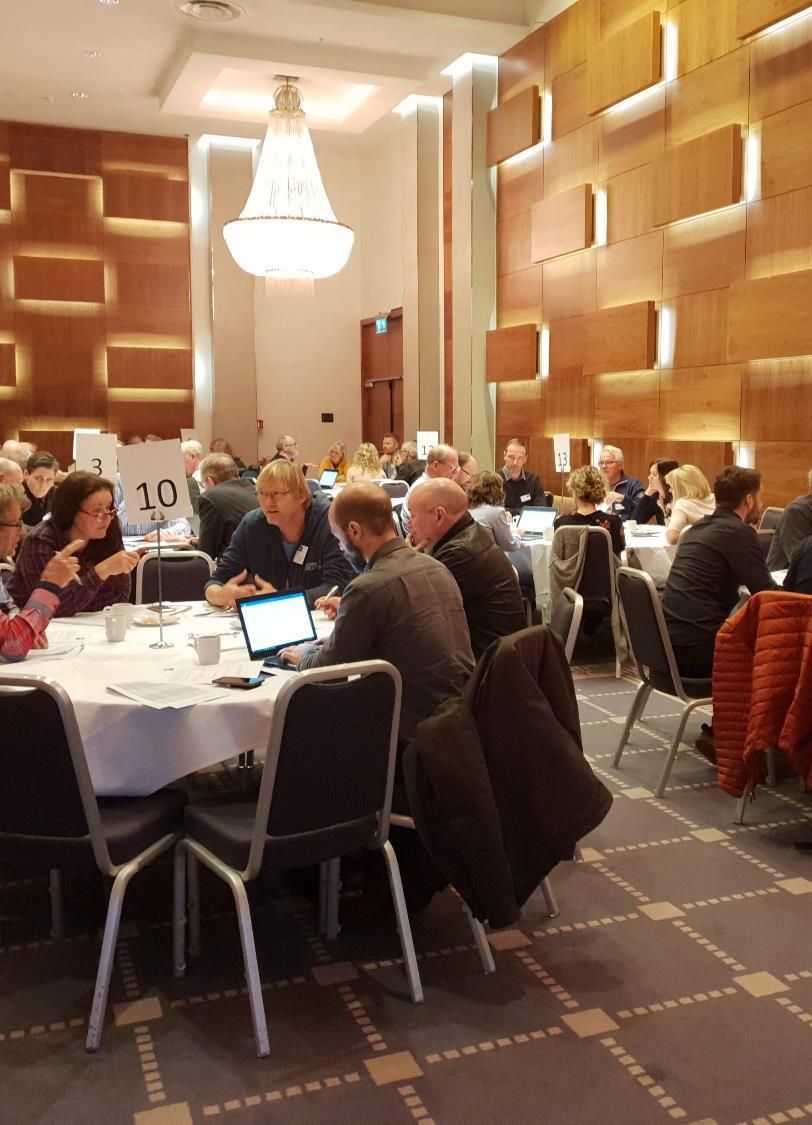 Oppsummering gruppearbeidPlan/plantype
Gruppearbeid, innspillskonferanse Helhetlig plan for Oslofjorden. Foto: Eyvor Kristin Aas
[Speaker Notes: Del 3 Plan/plantype
Gruppearbeidet viste at det å foreslå plantype var det klart vanskeligste for gruppene å ta stilling til
 
Figur 3 viser at et flertall av gruppene foretrakk en kombinert løsning med statlige styringssignaler/ -føringer først og så en regional plan. , tett fulgt av de som ønsket en statlig plan. Tre av gruppene ønsket en ren regional plan etter PBL.

Flere av gruppene svarte ikke på spørsmålet eller klarte ikke å prioritere mellom plantypene.]
Oppsummering gruppearbeid - utfordringer
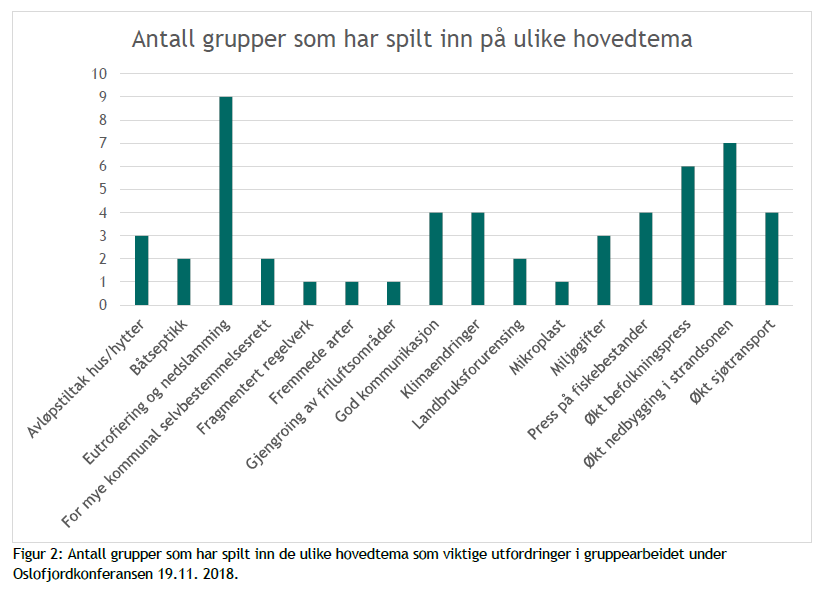 [Speaker Notes: Del 2 Utfordringer
Under punktet om utfordringer var det ett spørsmål: 
1. Hva mener dere at er de viktigste utfordringene for Oslofjorden? Ranger de tre viktigste.
 
Også på dette spørsmålet var det store variasjoner i hva gruppene noterte. Både i forhold til skala og tematikk. Samme fremgangsmåte som under kunnskapsmangler ble derfor valgt også her. Dette betyr at en del svar er lagt til et hovedtema med en større skala enn det som var oppgitt i gruppene. Gruppene ble også bedt om å rangere de tre viktigste utfordringene. Dette er det flere grupper som ikke har gjort, eller de har satt opp flere hovedtema i samme rangering. Vi har derfor i sammenstillingen ikke sett på rangering, men tatt med alle innspill fra gruppene. 
 
Figur 2 viser et søylediagram over hvilke hovedtema som ble nevnt av de ulike gruppene. Det er særlig hovedtemaene "Eutrofiering og nedslamming", "Økt nedbygging i strandsonen" og "Økt befolkningspress" som er nevnt av flest grupper.]
Påvirkninger i Vann-nett på Oslofjordenmiddels eller stor grad
Vest-Viken (85 kystvannsforekomter)

Kysttransport 30 VF
Avløpsvann vel 28 VF
Industri 23 VF
Jordbruk 15 VF
Vegtransport 14 VF
Overvann 14 VF
Stillehavsøsters 11 VF
Glomma (43 kystvannsforekomter)

Avløpsvann 28 VF
Jordbruk 17 VF
Industri 14 VF
Kysttransport 12 VF
Overvann 9 VF
Båtkloakk 8 VF
Langtransportert forurensing
Vegtransport 5 VF
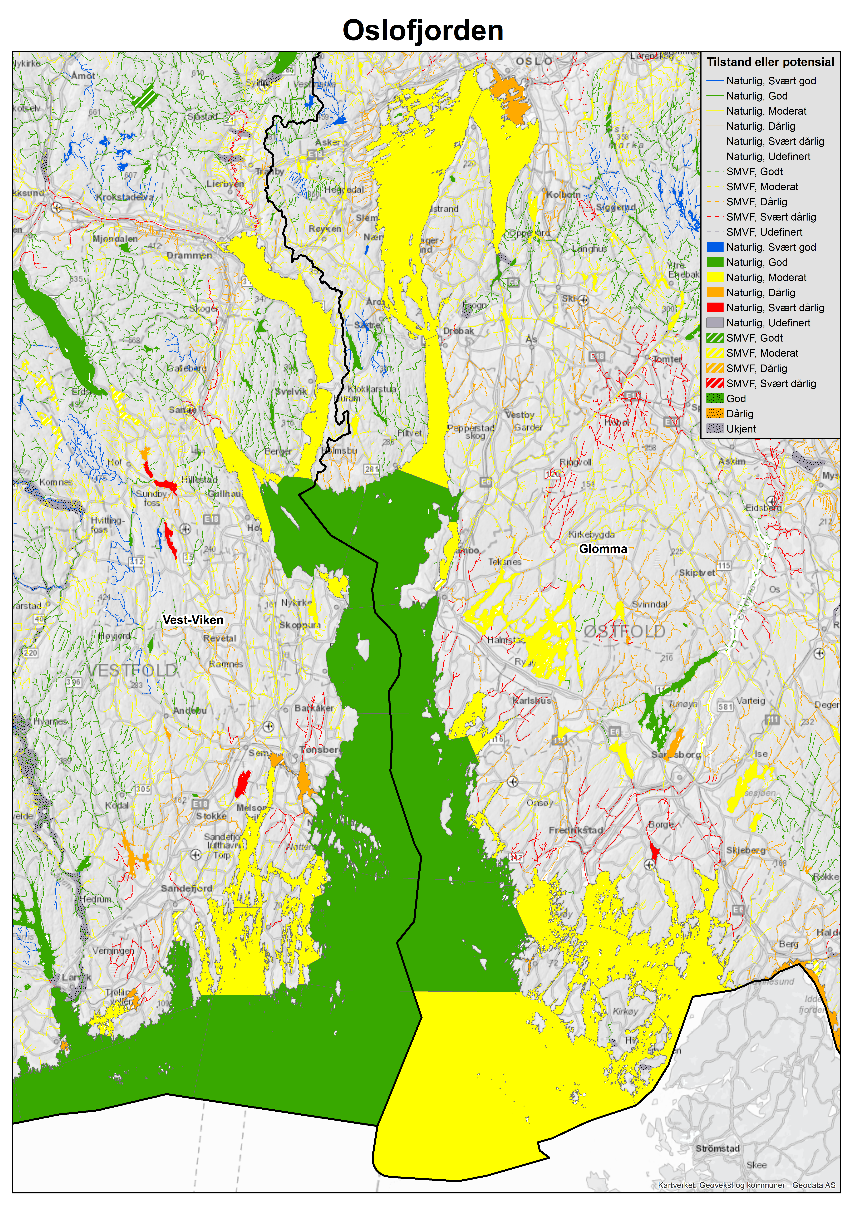 Forslag vekting av temaer
En plan som prioriterer alt, vil neppe bli særlig målretta
Planen står på to søyler/hovedmål som også er de viktigste temaene:
Bedring av miljøtilstand (inkl kysttorsk)
Bedre tilrettelegging for friluftsliv

Andre viktige temaer som vil vies oppmerksomhet
Bruk av fjorden som resipient (påvirkning fra industri, landbruk,…)  
Planlegging på sjøareale og i kystsonen (brukerkonflikter)
Trafikkåre /skipsfart (+sprenging i farleder, mudring, undersjøisk støy)
Plast, mikroplast og søppel 

Andre viktige temaer som vil omfattes men der det går separate løp
kan være: fremmede arter, marint vern, klima, næringsutvikling

Planavgrensning på land (areal til friluftsliv) bestemmes i løpet av planprosessen.
+:
Utkast til disposisjon
Innledning
Bakgrunn/bestilling
Oppdrag fra KLD – Stortingsbehandling mm
Avgrensning mot land
Avgrensning i forhold til nivå på tiltak (overordnede tiltak
Oppsummering av innspillskonferanse (kort)
 
3. Visjon, mål og strategi (inkludert avgrensning til oppgaven og tema)
Visjon
FNs bærekraftsmål, Aichimål, Nasjonale miljømål og målene til Helhetlig plan for Oslofjorden (mulig det siste passer best inn i kap 9) 
Dagens vannforvaltningsplaner og naturindeks og gapet til Helhetlig plan for Oslofjorden
Sektorenes mål og sektoransvar, inkl. sektorenes miljømål 
Hovedutfordringer (prioritering av temaer)
 
4.  Kunnskapsstatus – miljøtilstand. Rapport fra SALT
 
5.  Verdien av Oslofjorden – brukerinteresser og brukermotsetninger
6.  Aktivitet og påvirkning (trusler og risiko i dag og fremover)
Generelt og pr sektor (inkl friluftsliv)

7.  Virkemidler og tiltak (med økonomiske og administrative konsekvenser, prioritering. Manglende utredninger/kunnskapshull på overordnet nivå)
Felles og pr sektor (inkl friluftsliv)
 
8.   Andre aktiviteter i Oslofjorden (som pågår og evt må ses hen til eks frisk Oslofjord, kysttorskprosjektet mm). 

9.  Samordna strategi og tiltak (konkluderende kapittel)
Strategi/Tiltak/prosess som sektorene har blitt enige om. Hvordan strategien skal tas videre/Fase 2
Ambisjoner/tidsfrister for gjennomføring

10.  Referanser
[Speaker Notes: Følgende elementer vil være med: sektormål og miljømål, mulige målkonflikter, aktiviteter og påvirkninger fra ulike sektorer i dag og framover,  virkemidler (eksisterende og manglende) og mulige tiltak.]
3. Prosess
Fremdriftsplan (forslag)
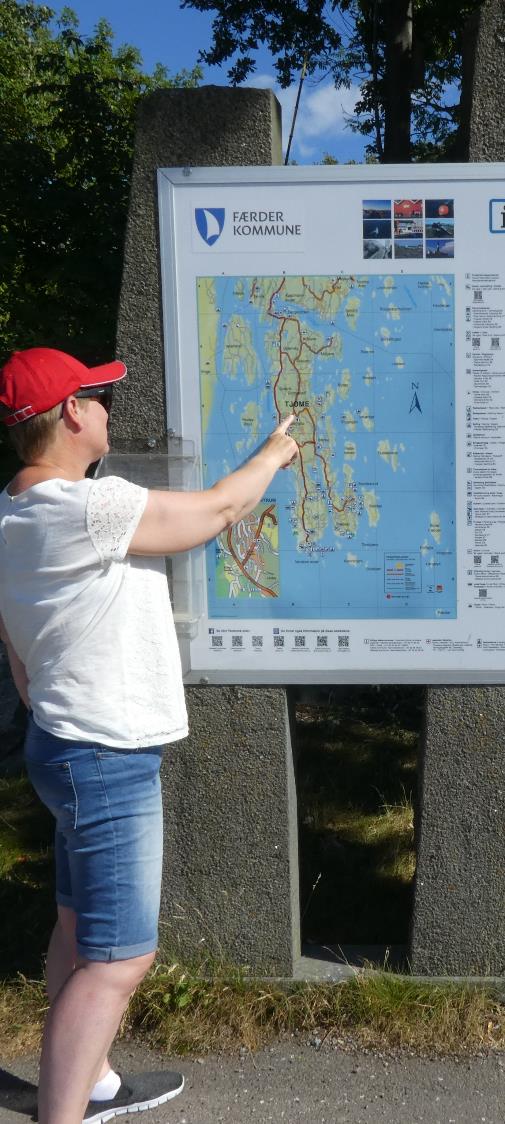 Involvering - bidrag til planen
Sektorene skal være med å skrive planen:
Landbruksdir, Fiskeridir, Kystverket, Sjøfartsdir, Statens Vegvesen, Mattilsynet, FM, VRM/FK, HI, Riksantikvaren, .. 

Dette vil være forhold omkring 
Miljømål - sektorens mål og tanker om felles mål for Oslofjorden.
Aktivitet og påvirkning i dag og framover fra egen sektor.
Tiltak og virkemidler

Innspill fra referansegruppen til innspillskonferansen: Oslofjordens friluftsråd, nasjonalparkforvalterne, FM, FK/VRM, Fagrådene, m.m.

Ingen høring av planen
Foto: Line Fjellvær
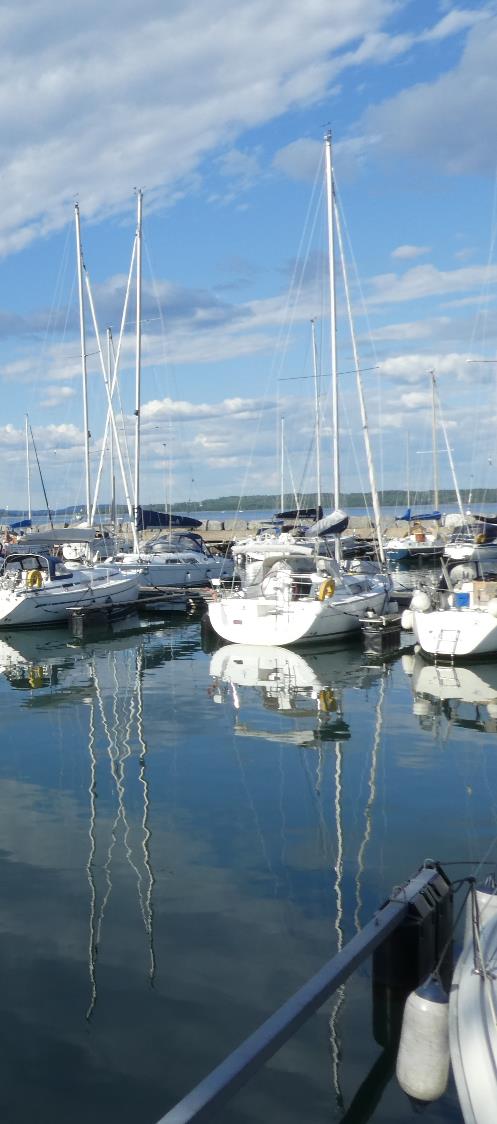 Bidrag fra Fagrådet
Allerede bidratt mye til kunnskap om Indre Oslofjord 
Viktig med en god kunnskapsbasis/miljøtilstand gjennom overvåking
Oppdaterte tilførselsberegninger?
Beskrive gjennomførte avløpstiltak
Forslag til strategier/tiltak i denne planen og i en evt fase to
Informasjonsspredning
Som pådriver
...
Foto: Line Fjellvær
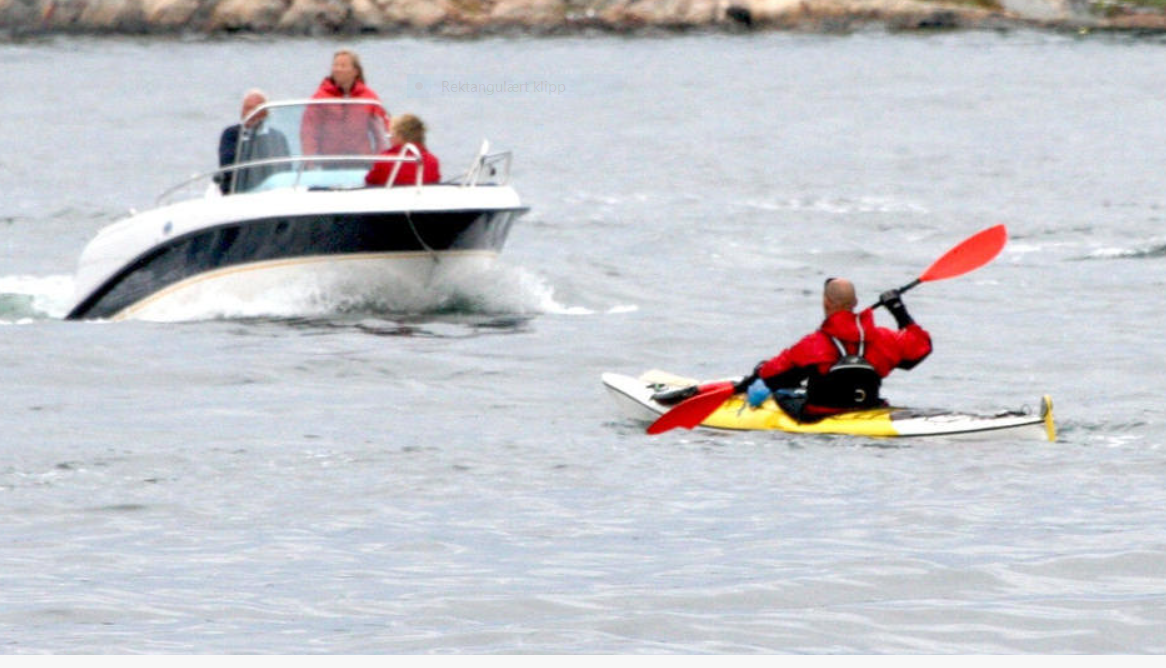 Takk for meg!

Kontakt: 
jon.lasse.bratli@miljodir.no
Foto: Illustransjonsfoto/arkivfoto